«Повесть о Шемякином суде»
ΧVІІ век
1
С. 29 «Повесть о Шемякином суде» (статья)
Как вы понимаете, что такое демократическая л –ра?

Кто был героем демократической л – ры?
2
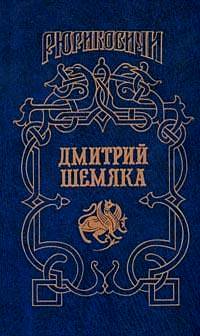 Дмитрий Шемяка
Сын князя Юрия Дмитриевича и княжны Смоленской Анастасии Юрьевны, внук Дмитрия Донского. 
Князь Галицкий в 1433-1450. 
Князь Углицкий в 1441- 1448, 
великий князь Московский в 1446-7.
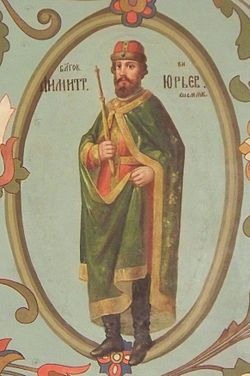 3
План повести
1-я часть:
   1. Два брата: богатый и бедный 2. Лошадь без хвоста3. Сорвался с полатей4. Предать себя смерти
4
2-я часть:
5. Шемяка судья6. Камень, завернутый в платок7. Бедный хвалил Бога
5
Бедняк показывает неправедному судье Шемяке завернутый в платок камень,
который судья принимает за посул — мешок с деньгами за что и приговаривает 
богатому брату отдать лошадь бедняку, пока у нее не отрастет новый хвост, 
попу наказывает отдать попадью до тех пор, пока бедняк не “добудет ребенка”, 
а сыну убитого старика предлагает также броситься с моста на убийцу.
6
Гравюрана меди, первая половина XVIII в.
Из иллюстрации к сказке «Шемякин суд», первая половина XVIII в.). Из собрания Ровинского.

«Взыди ты на мост, — говорит истцу Шемяка, — а убивы отца твоего станеть под мостом, и ты с мосту вержися сам на него, такожде убий его, яко же он отца твоего». 

Не удивительно, что истцы предпочли откупиться: они платят бедняку за то, чтобы он не заставил их исполнить решений судьи.
7
Как вы считаете, брат бедняк позитивный или негативный образ? (ДА, позитивный . НЕТ, негативный)
8
Жанровые особенности «Шемякина суда»
Сатирическая повесть
Напоминает бытовую сказку
Найдите черты притчи
А что напоминают иллюстрации на стр. 33?
9
Д. з. 1. Какое впечатление произвела на вас 
повесть? Подготовьте развёрнутый ответ, включив 
выражение «шемякин суд» как поговорку.
3. Прочитать «Недоросль».
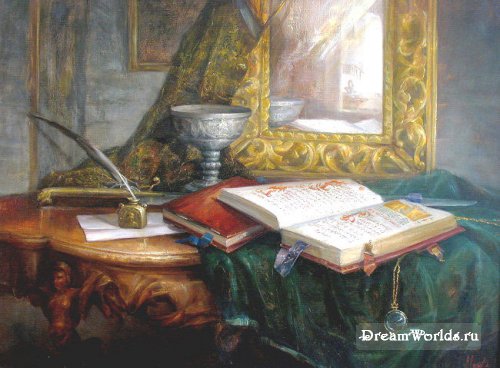 10
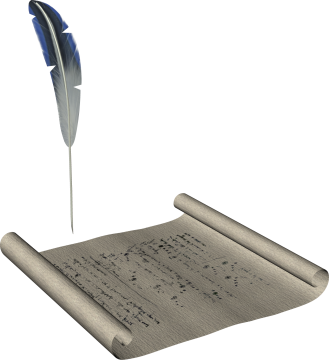 Ресурсы
http://www.peoples.ru/state/king/russia/dmitriy_shemyaka/shemyaka_7.jpg
http://wiki.laser.ru/images/thumb/e/e4/%d0%a8%d0%b5%d0%bc%d1%8f%d0%ba%d0%b8%d0%bd_%d1%81%d1%83%d0%b4.jpg/240px-%d0%a8%d0%b5%d0%bc%d1%8f%d0%ba%d0%b8%d0%bd_%d1%81%d1%83%d0%b4.jpg
http://www.rusinst.ru/showpic.asp?t=articles&n=ArticleID&id=4951
http://www.ozon.ru/multimedia/books_covers/1000491396.jpg
11